LIT 3023 Modernism
Virginia Woolf (1)
Overview
Virginia Woolf - life and times
As a modernist novelist
As a critic and thinker
As a feminist
Woolf
1882-1941
Another Victorian
Daughter of Leslie Stephen
Educated at home
Bloomsbury group
Mental illness
First breakdown following death of mother, 1895
Second following death of father, 1904
Attempted suicide
Institutionalised
Is this relevant?
Woolf’s development
Literary meetings with Leonard Woolf, Clive Bell, Vanessa Bell, Lytton Strachey etc
Bloomsbury Group begins to coalesce around 1906
Woolf writes for TLS and other journals –Dial, Athenaeum
“…on or about December, 1910, human character changed. 
I am not saying that one went out, as one might into a garden, and there saw that a rose had flowered, or that a hen had laid an egg. The change was not sudden and definite like that. But a change there was, nevertheless; and, since one must be arbitrary, let us date it about the year 1910. ”
[Speaker Notes: “Mr Bennett and Mrs Brown.” (Hogarth Press, 1924) p.4]
1910
Dreadnought hoax
Post-Impressionists
[Speaker Notes: Dreadnought – Horace de Vere Cole, Virginia Stephen (Woolf) Adrian Stephen, Duncan Bell et al. 
Roger Fry – curator of Grafton gallery exhibition. Van Gogh – Starry Night]
Woolf’s Development as novelist
1915: The Voyage Out- first attempt at a modernist approach
1919 Night and Day - a backward step?
1922 Jacob’s Room
1925 *Mrs Dalloway
1927 *To the Lighthouse
*Major modernist texts
Woolf as Critic
Admitting the vagueness which afflicts all criticism of novels, let us hazard the opinion that for us at this moment the form of fiction most in vogue more often misses than secures the thing we seek. Whether we call it life or spirit, truth or reality, this, the essential thing, has moved off, or on, and refuses to be contained any longer in such ill-fitting vestments as we provide. Nevertheless, we go on perseveringly, conscientiously, constructing our two and thirty chapters after a design which more and more ceases to resemble the vision in our minds. (‘Modern Fiction’)
‘a myriad impressions’
Examine for a moment an ordinary mind on an ordinary day. The mind receives a myriad impressions-trivial, fantastic, evanescent, or engraved with the sharpness of steel. From all sides they come, an incessant shower of innumerable atoms; and as they fall, as they shape themselves into the life of Monday or Tuesday, the accent falls differently from of old…
[Speaker Notes: Nicholls, P., Modernisms, 2nd  ed., (London: Palgrave Macmillan, 2009) p.287]
‘life is a luminous halo’
Life is not a series of gig lamps symmetrically arranged; life is a luminous halo, a semi-transparent envelope surrounding us from the beginning of consciousness to the end. Is it not the task of the novelist to convey this varying, this unknown and uncircumscribed spirit, whatever aberration or complexity it may display, with as little mixture of the alien and external as possible?
Mrs Dalloway
Some key features:
Takes place on one day (cp. Ulysses)
Central figure of the title is Mrs D – but narrative does not centre solely on her.
Focus on apparently trivial –preparation for a party – but takes in matters of broader importance (e.g. the aftermath of war, the empire, social class)
Mrs Dalloway and modernism
Use of interior monologue very prevalent (though little true stream-of-consciousness)
Lack of linearity – novel is based on succession of images; visual aspect very important
Fragmentation – novel represents a world undergoing change; social and spiritual disintegration
Competing narratives – interplay of Septimus’s fractured world and the ordered world of CD
More modernist features
Lack of chronological time – but what about the role of Big Ben?
Series of moments of vision – cp Joyce’s epiphanies
Concentration on female consciousness
Use of prolepsis and analepsis
Time as theme
Time emphasised throughout – in CD’s thoughts, in the remembrance of the past, and by the external narrator noting the time of day;
Cymbeline reference (p.8)
Original title – The Hours – significant?
Bergson’s theories of time
Cymbeline
Fear no more the heat o' the sun,     Nor the furious winter's rages;     Thou thy worldly task hast done,     Home art gone, and ta'en thy wages:     Golden lads and girls all must,     As chimney-sweepers, come to dust.     Fear no more the frown o' the great;     Thou art past the tyrant's stroke;     Care no more to clothe and eat;     To thee the reed is as the oak:     The sceptre, learning, physic, must     All follow this, and come to dust.
Woolf and Feminism
A Room of One’s Own (1929)
Suggests the possibility of distinctively female writing – possibly anticipates écriture féminine of Cixous
Three Guineas (1938) 
Examines role of patriarchy and critiques male domination of political landscape – significantly timed just before outbreak of Word War II.
[Speaker Notes: In “The Laugh of the Medusa,” (1975)  Hélène Cixous proposes l’ecriture feminine as a model that allows feminine desire, the language of the body, to reconstitute expression as a revolutionary movement against the masculine rhetorical structure that has defined language over time.]
Late Woolf
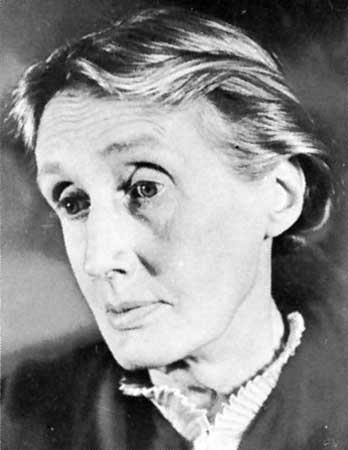 Experimental fiction:
The Waves (1931)
The Years (1937)
Suicide March 1941
Between the Acts posthumously published July 1941
Woolf…
developed distinctive narrative style;
stream of consciousness / interior monologue;
produced important modernist critiques of the novel and art;
engaged with political issues of the day;
focused particularly on the female condition.